Geleerde lessen bouwsteen 3
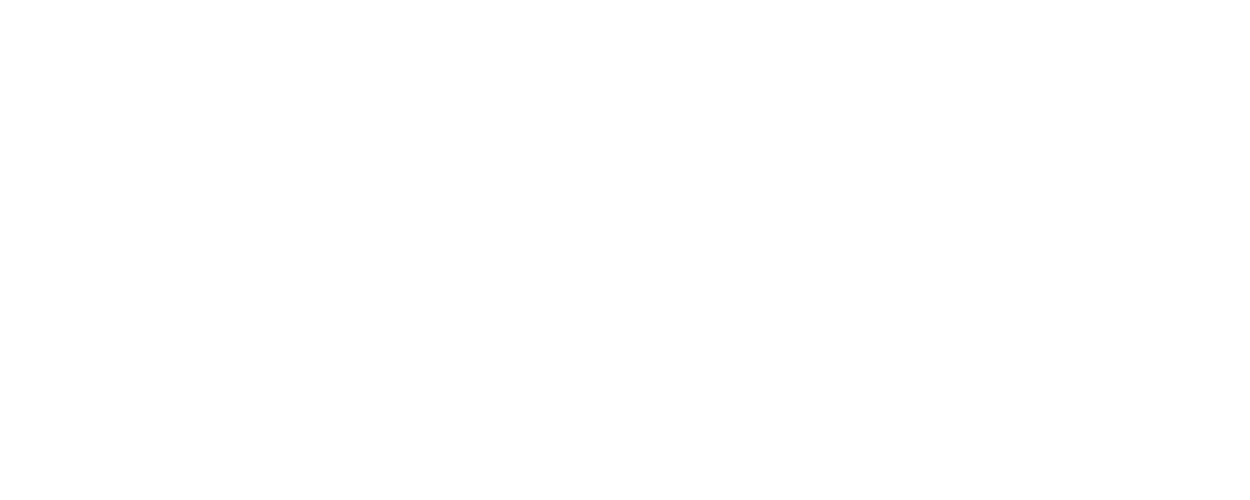 Aanvraagronde 1
Aanvragen LLO-professionalisering opleiders
Kleine aanvragen 
12 aanvragen ingediend
     4 aanvragen goedgekeurd

Grote aanvragen 
21 aanvragen ingediend
     8 aanvragen goedgekeurd


   22 mljn. subsidie
toegekend
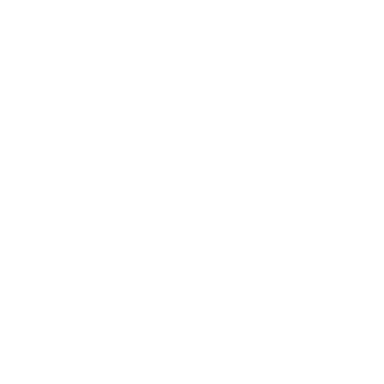 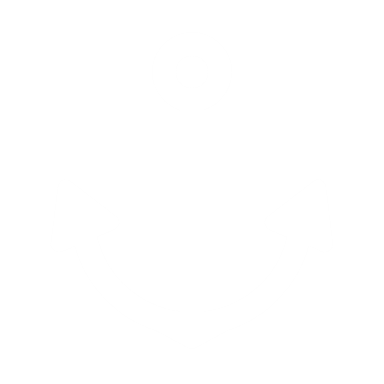 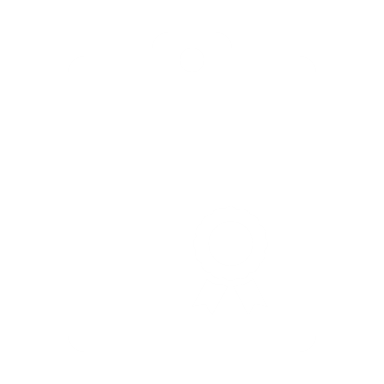 Impact
Kwaliteit
Verankering
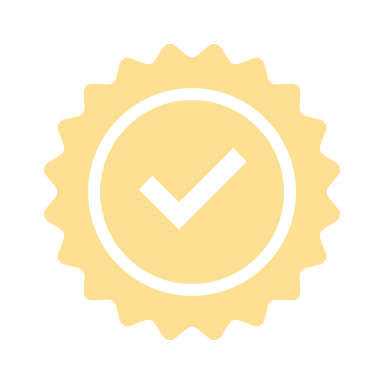 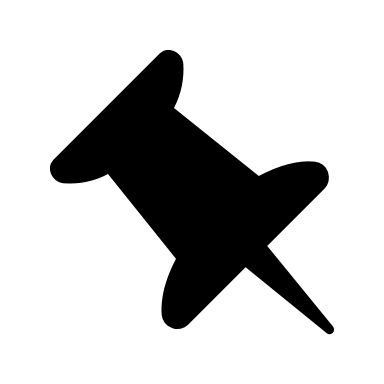 Er is een behoeften- en/of doelgroepenonderzoek uitgevoerd. Daarbij is gebruik gemaakt van bestaande wetenschappelijke data.

   De docentprofessionalisering is heldere uitgewerkt door o.a. inhoud te concretiseren en te werken met een model. 

     Er zit een samenhang tussen de activiteiten. In de aanvraag staat hoe zo op elkaar worden afgestemd en wie dat doet. 

     Er is geen of te weinig aandacht voor visievorming waardoor de grote aanvraag een te divers palet en doelen krijgt.

     De kleine aanvraag richt zich enkel op het bevragen van de arbeidsmarkt, waarbij niet duidelijk wordt hoe en bij wie wordt uitgevraagd.
De kleine aanvraag is een  opstap naar een grote bouwsteen 2 of 3 aanvraag. In de aanvraag staat hoe het kleine project dat gaat doen.  

     De  werkveldbetrokkenheid is geoperationaliseerd en er is  aangeduid wie op welke wijze  het werkveld betrekt.

      De impact van het project is geconcretiseerd middels getallen, zoals het beoogde aantal docenten en  ondersteuners die de LLO-professionaliseringsslag maken. 

     De LLO-oplossingen zijn niet niveau-overstijgend wat de kans tot (meer) impact in de regio verkleint.
Het draagvlak in de
 organisatie is gewaarborgd.  
 Het is helder wat er binnen de
 projectprocedures gaat en
 blijft gebeuren. Wie doet wat
 op welk moment en waarom?

        Het project bestendigt het
  geleerde bij de doelgroep
  door bijv. follow up, herhaling,
  intervisie e.a.


        De verankering van het
  project is concreet gemaakt
  middels getallen, zoals het
  beoogde aantal organisaties en 
  LLO-deelnemers.
 

       Uit de aanvraag blijkt niet
 hoe het LLO-project na de
 subsidietijd verder gaat en/of verduurzaamd wordt.
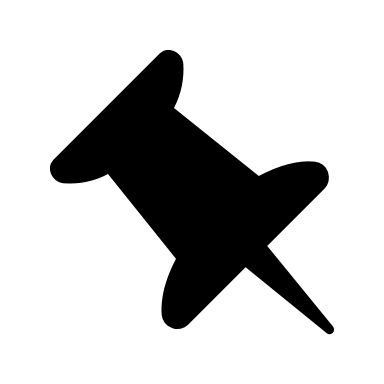 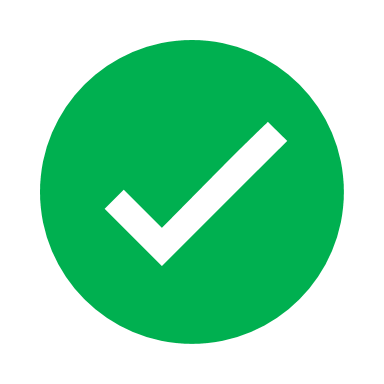 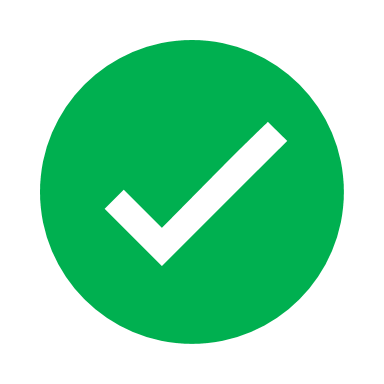 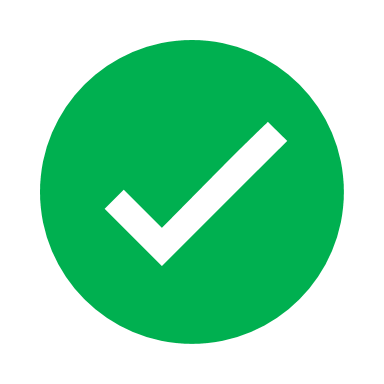 “De kwantitatieve informatie ontbreekt te veel in aanvragen.”
“Er lijkt te weinig aandacht uit te gaan naar het ‘kleinste onderdeel’: 
de verankering.”
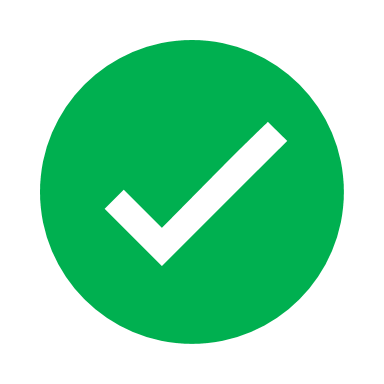 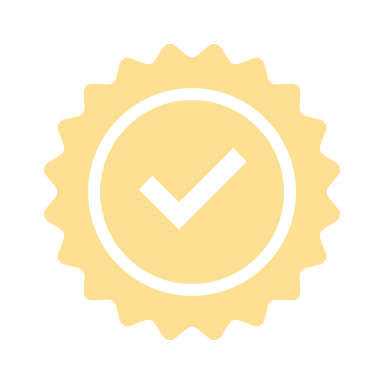 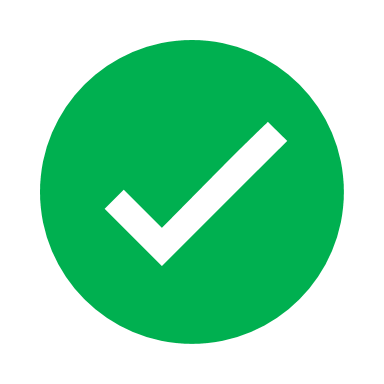 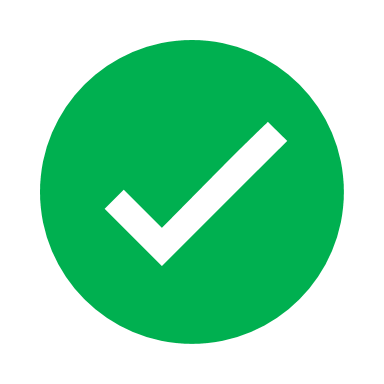 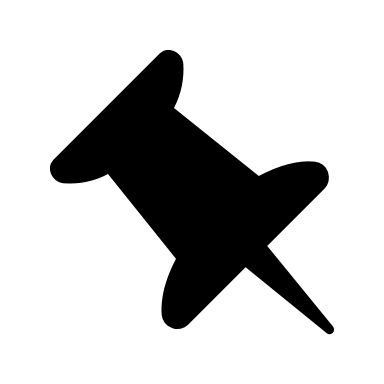 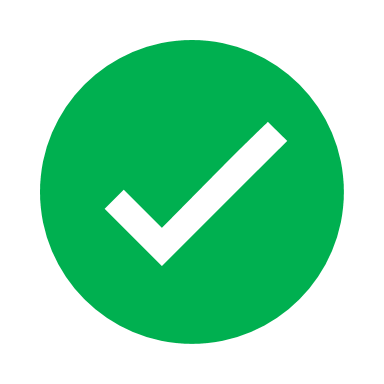 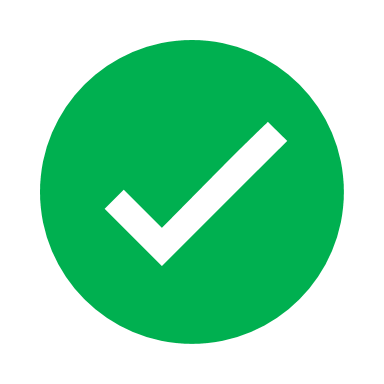 “De ambitie in de kleine aanvraag is vaak te breed.”
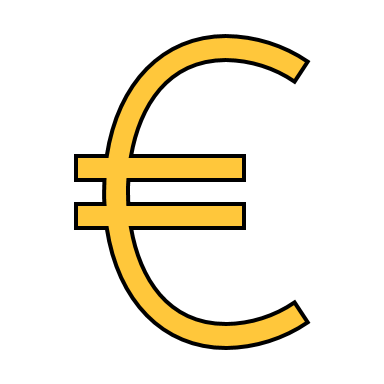 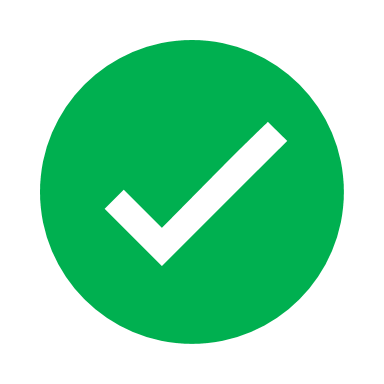 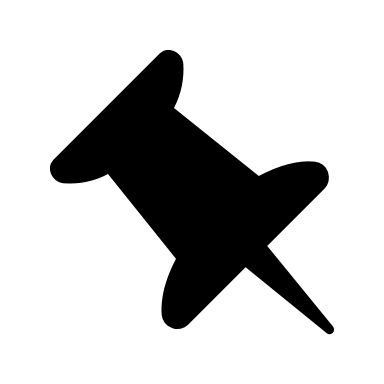 “Wat terugkeert in de beoordeling is dat de aanvraag te hoogover en dus niet concreet genoeg is.”
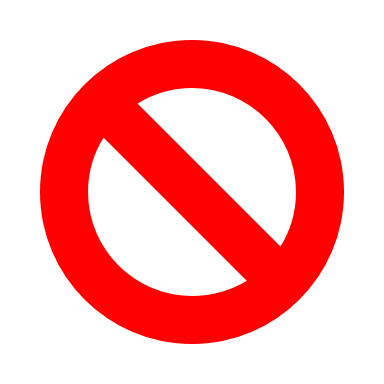 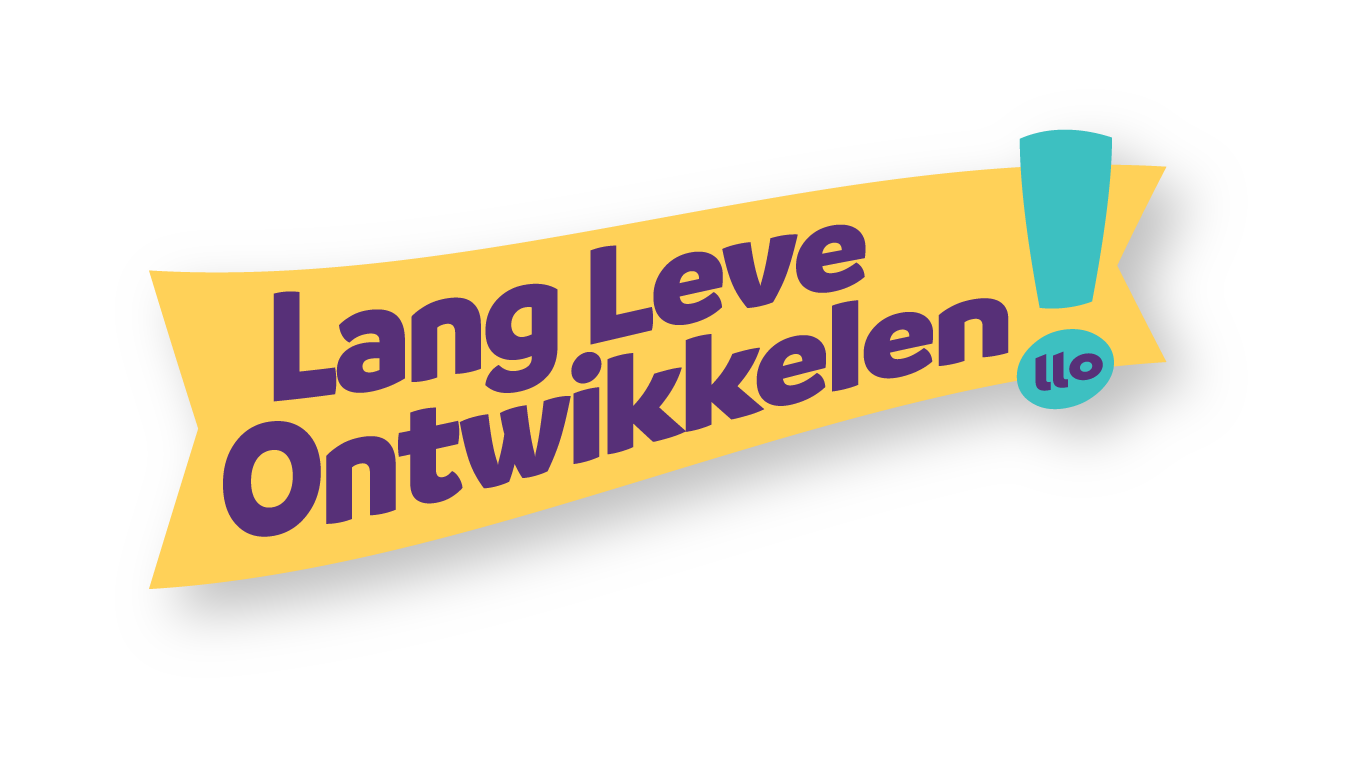 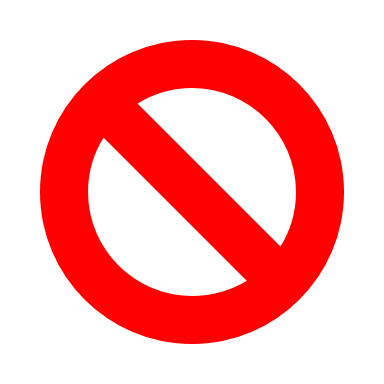 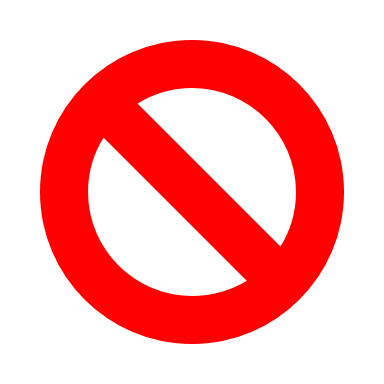 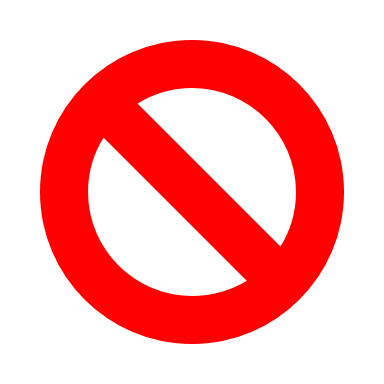 info@llokatalysator.nl
www.llo-katalysator.nl